Open Access and Open Data in Horizon 2020
30. October 2014
COIMBRA, San Servolo / Venice
Wolfram Horstmann, University Librarian
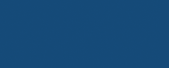 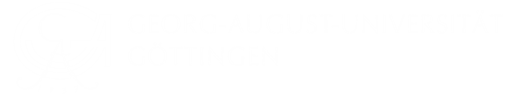 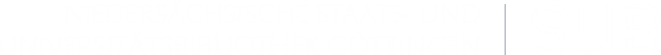 Georg-August Universität Göttingen
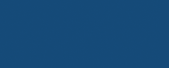 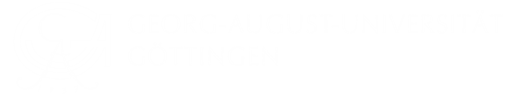 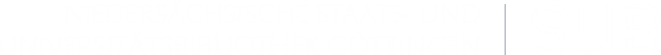 National Briefing for Research Offices
10:30 Begrüßung - Dr. Wolfram Horstmann, Niedersächsische Staats- und Universitätsbibliothek Göttingen

10:45-11:45 Open Access und der Open Data Pilot in Horizon 2020 - Daniel Spichtinger, DG Research and Innovation, European Commission 
11:45-12:45 Mittagspause 

12:45-13:30 Open Access und der Europäische Forschungsrat - Dr. Dagmar Meyer, Europäischer Forschungsrat (ERC)

13:30-14:00 OpenAIRE: Infrastruktur und Dienste für Open Knowledge - Dr. Birgit Schmidt, Najla Rettberg, Niedersächsische Staats- und Universitätsbibliothek Göttingen 

14:00-14:15 Pause 
 
14:15-15:45 World-Café zu Themen rund um Open Access und Forschungsdaten
Diskussion in Kleingruppen, mit Wechsel der Experten/innen nach ca. 15 Minuten
Open Access und der ERC – Dr. Dagmar Meyer, ERC
Open Access in Horizon 2020 – Anita Bindhammer, Mareike Schmitt, KoWi 
Forschungsdatenmanagement, Policies und institutionelle Umsetzung – Dr. Jens Nieschulze, Universität Göttingen
OpenAIRE und institutionelle Umsetzung – Dr. Birgit Schmidt, Najla Rettberg, SUB Göttingen
Lokale Unterstützung in Göttingen – Ricarda Blumentritt, EU-Hochschulbüro; Sabine Witt, SUB Göttingen
Datensicherheit in der Forschung – Dr. Philipp Wieder, GWDG

15:45 Zusammenfassung und Verabschiedung
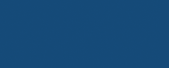 3
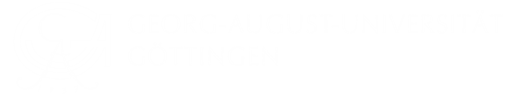 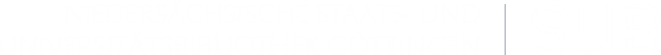 OpenAIRE: Infrastructure and Services for Open Knowledge
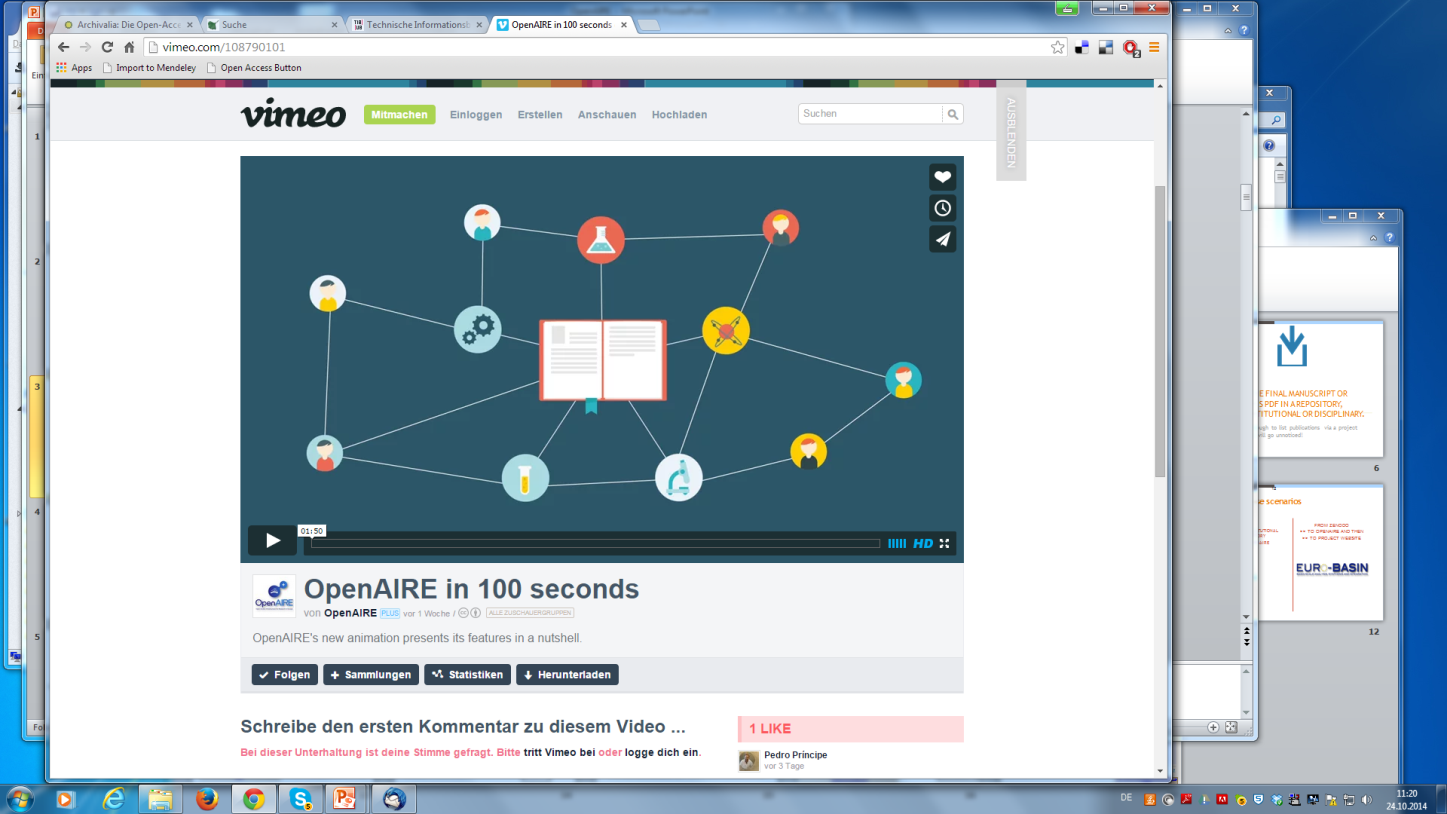 http://vimeo.com/108790101
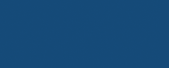 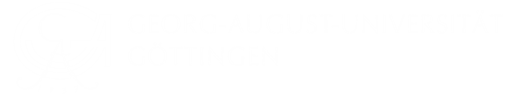 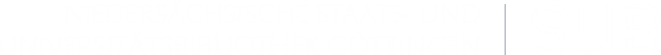 Topics
Was sind die Anforderungen der/s EC/ERC?
Welche Unterstützung bietet OpenAIRE?
Wie sieht die Umsetzung in Göttingen aus?
5
FP7 – Monitoring OA policies
6
[Speaker Notes: Targets for Horizon 2020
>> Establish OA policies in all EU Member States
>> OA increased to 60% by 2016 
>> 100% for publications from Horizon 2020]
ERC
21,861 publications in 2,216 projects (total of 4,531 projects)
9,255 are OA, 453 are restricted and 35 are still in embargo
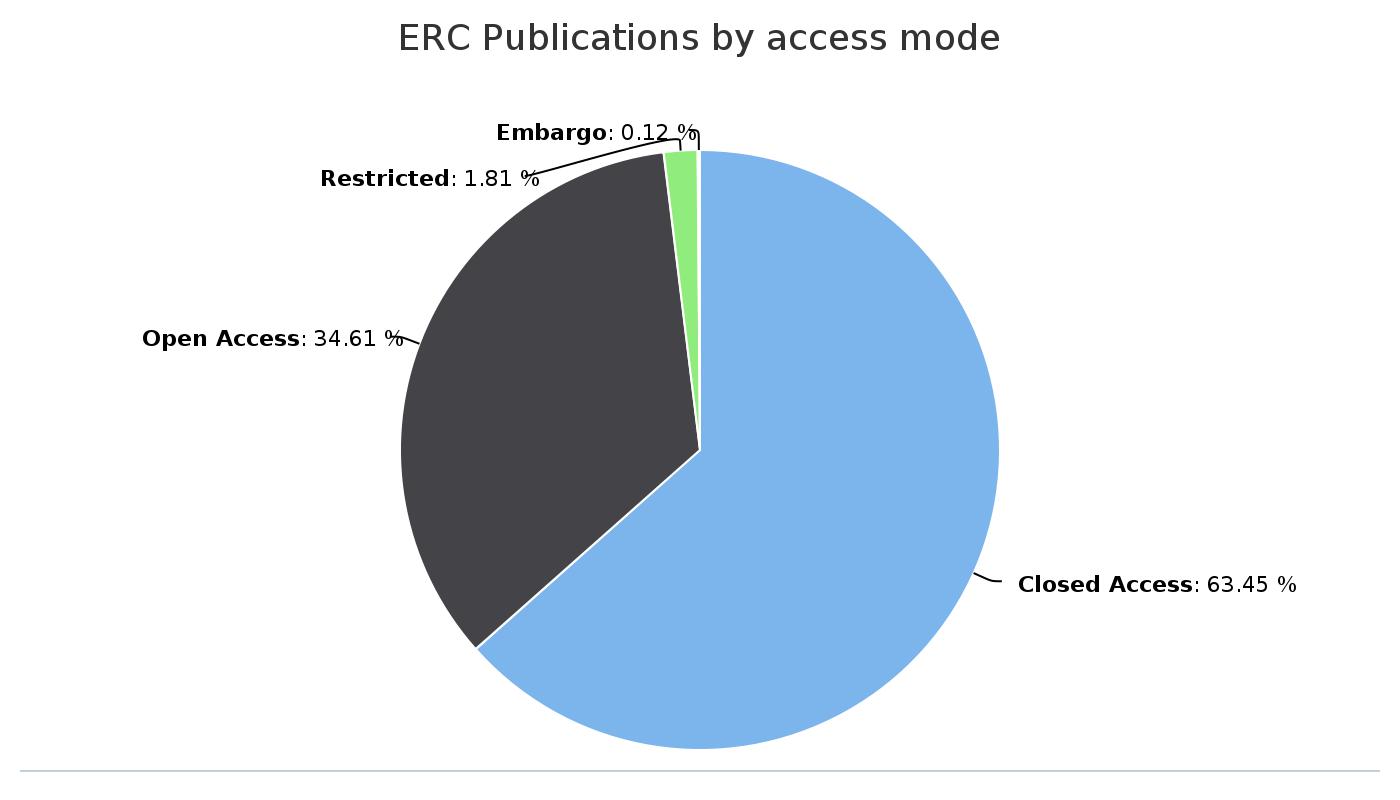 7